Introdução ao Institucionalismo. Afinal, o que é o mercado? Teorias da FirmaCustos de Transação e Organização. Oportunismo e Racionalidade Limitada
Professor Doutor Ruy Pereira Camilo Junior
O DIREITO COMERCIAL É O DIREITO DO MERCADO.

Mas o que é mercado?


Qual o papel o direito no mercado? 


O mercado é uma ordem natural, espontânea, neutra ou  uma ordem jurídica, artificial, essencialmente política?
A VISÃO DA ESCOLA AUSTRÍACA: TIPOS DE ORDEM
Conceito de ordem liga-se a  previsibilidade, regularidade de comportamento dos elementos que a compõem
Existem dois tipos de ordem: Kosmos e Taxis (Hayek)
Kosmos é a ordem que surge de modo espontâneo e cresce naturalmente. Não há uma vontade externa que a institui.  É autoorganizada Não há um objetivo deliberado nela. É mais difícil de entender e de controlar.
Taxis é a ordem artificial, construída, fruto de uma deliberação externa, com um propósito específico.
KOSMOS E TAXIS
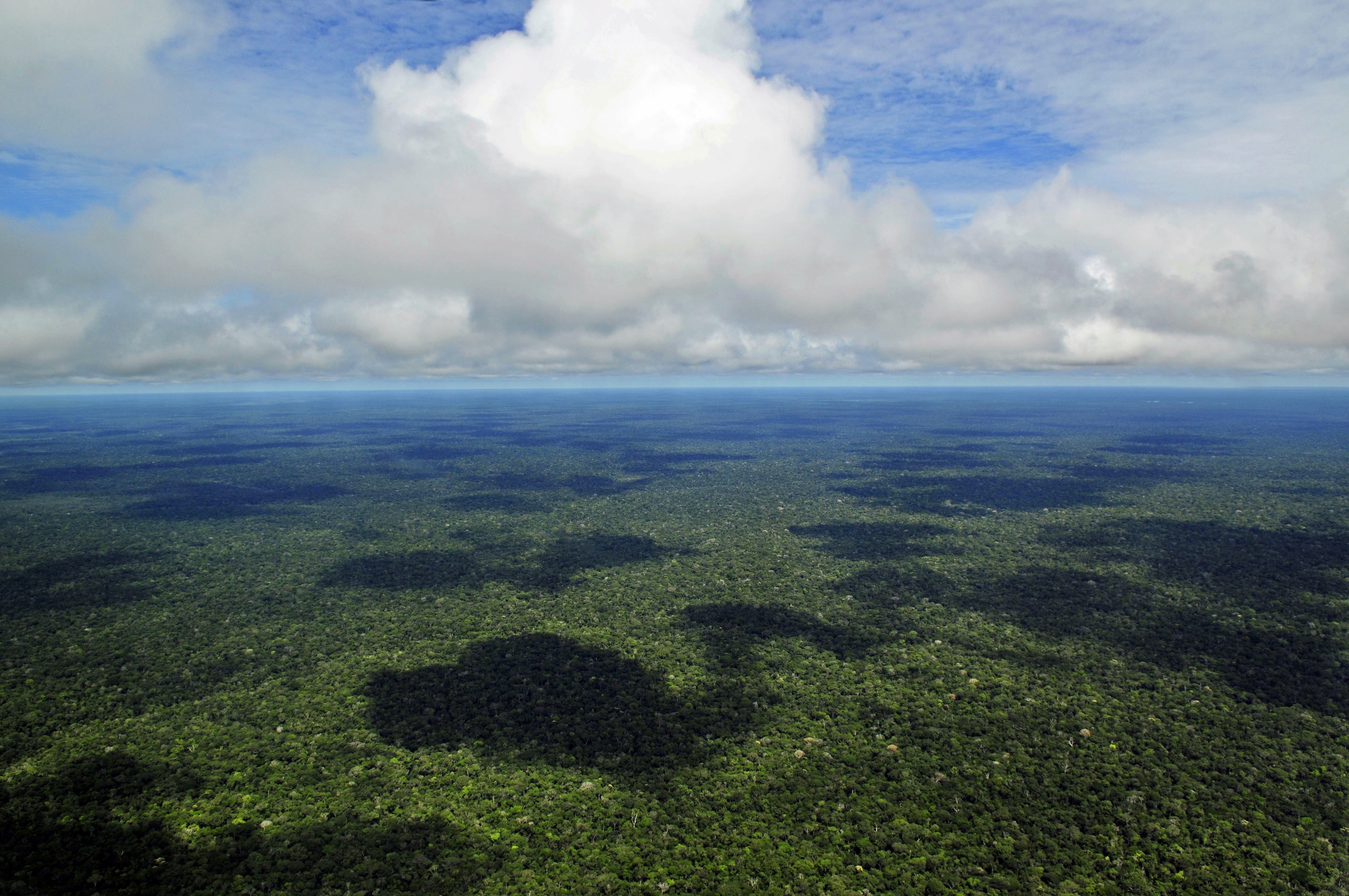 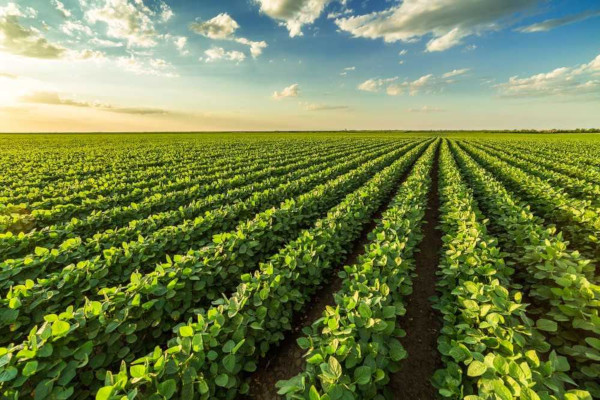 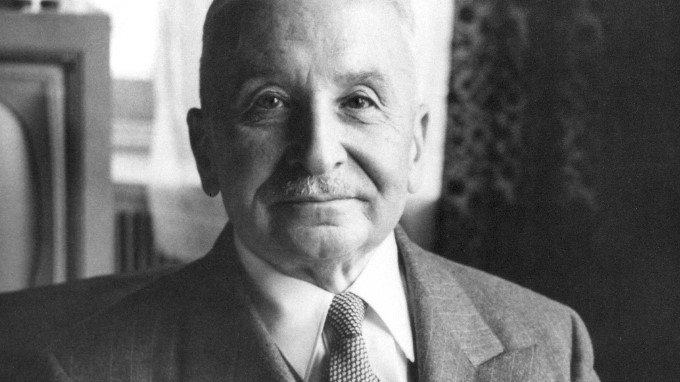 A VISÃO DA ESCOLA AUSTRÍACA
O mercado é uma ordem espontânea, natural. Catalaxia (Hayek)
Agentes Atomizados, que interagem pelo sistema de preços.
 Constituição do mercado assemelha-se ao surgimento das línguas: decorre ¨da ação humana, mas não do desígnio humano¨
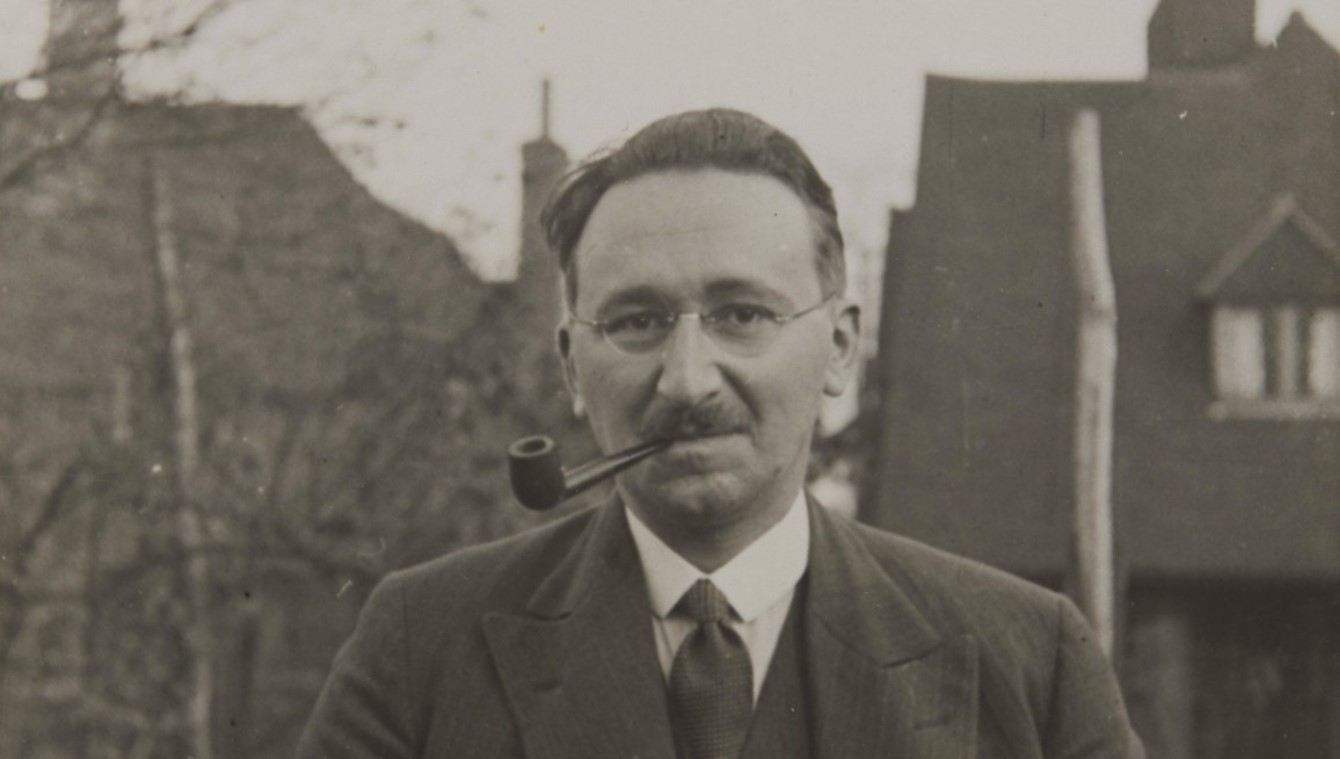 Um contraponto à visão austríacaL´ORDINE GIURIDICO DEL MERCATO, DE NATALINO IRTI
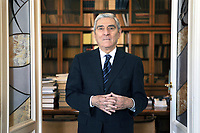 ¨’se apenas observarmos essas imagens com os olhos dos juristas, elas se 
Povoam de regras e institutos de direito público e privado¨
L´ORDINE GIURIDICO DEL MERCATO: UM CONTRAPONTO À CATALAXIA
Confusão dos conceitos de mercado e direito:¨Il mercato è la legge, che lo governa e costituisce, e prende forma dalla decisione política e dalle scelte normative¨.

Artificialidade do mercado: ¨Locus artificialis e non locus naturalis¨

¨L´assoluta e integrale politicità del mercato¨
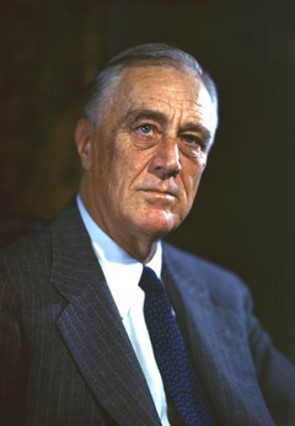 “As leis da economia não são feitas pela natureza. Elas 
São feitas pelo ser humano’¨ 
          
                                         FRANKLIN D. ROOSEVELT
“Os mercados só existem e funcionam pela regulação que o poder
político lhes impõe. Não há mercados livres, criados por si mesmos
e para si mesmos, como sugerem os livros-texto. Por exemplo, a taxa de câmbio flutuante produz um equilíbrio instantâneo entre a oferta e a procura de moeda estrangeira no mercado de. Mas obviamente, este não é livre. É condicionado pela regulação do Estado¨.  

                                          ANTONIO DELFIM NETTO
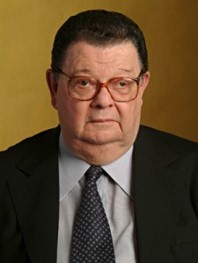 Mas afinal, o que é mercado? O mercado como instituição
André Gide já dizia que a cor da verdade é cinza....
No mercado temos um complexos de instituições (regras do jogo, na definição de Douglas North), formais e informais, que permitem uma processo contínuo de descoberta e disseminação de informação, construindo preços.
Essas instituições não são estritamente jurídicas. Estudos clássicos:
 ¨Non contractual relationships in business¨(1963), de Stewart Macaulay
¨Opting out of the legal system: extralegal contractual relations in the diamond industry’’ (1992), de Lisa Bernstein
¨Scaffolding: Using Formal Contracts to Build Informal Relations in Support of Innovation¨ (2013), de Gillian Hadfield
Peso do Direito Varia conforme o Mercado, podendo até ser Nulo
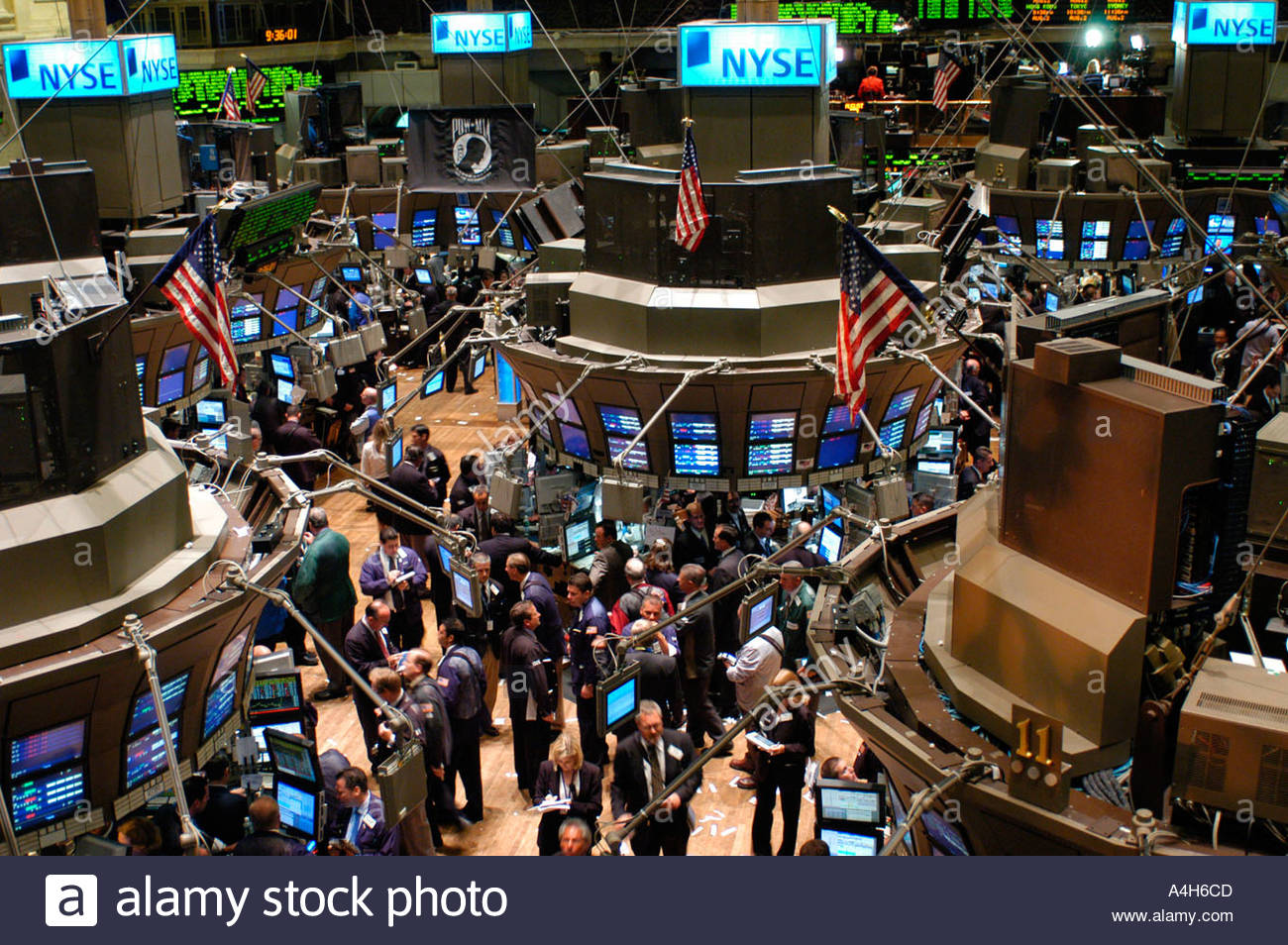 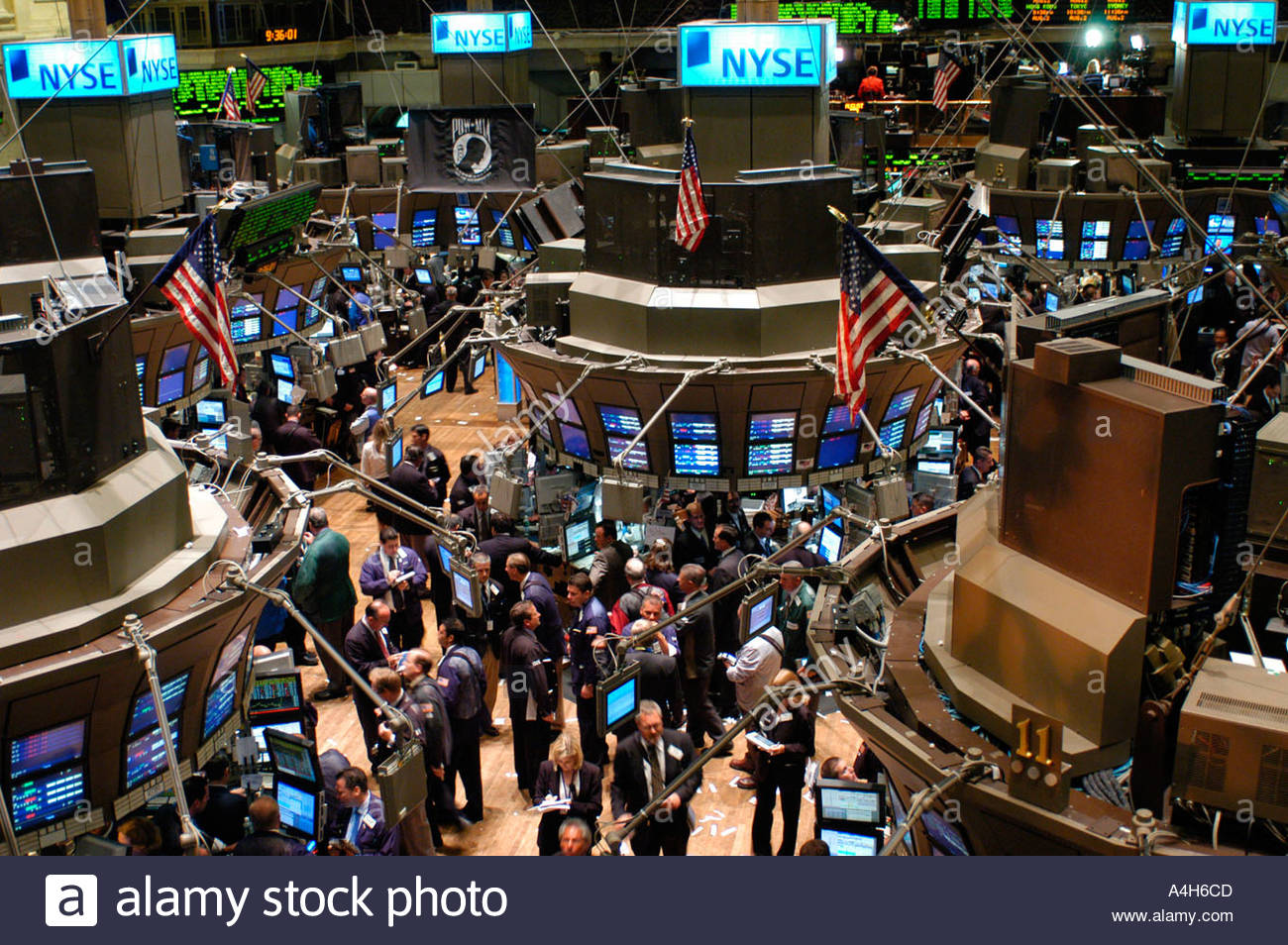 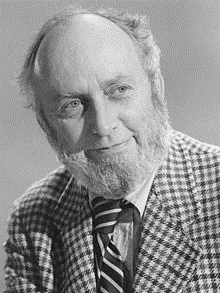 Instituições como regras do jogo (Douglass North)
Enquadramento no qual os agentes econômicos interagem
Permitem a coordenação entre eles
Estruturam os incentivos nas trocas e interações humanas, sejam políticas, sociais ou econômicas.
Dão regularidade e padronização ao comportamento humano
Durabilidade
Por vezes, heterônomas e exógenas, às vezes autônomas
Os dois grandes Temas do Institucionalismo
Governança: como os agentes econômicos se coordenam? Por contratos ou por firmas?



Ambiente Institucional: qual o peso das instituições para o desenvolvimento de uma nação?
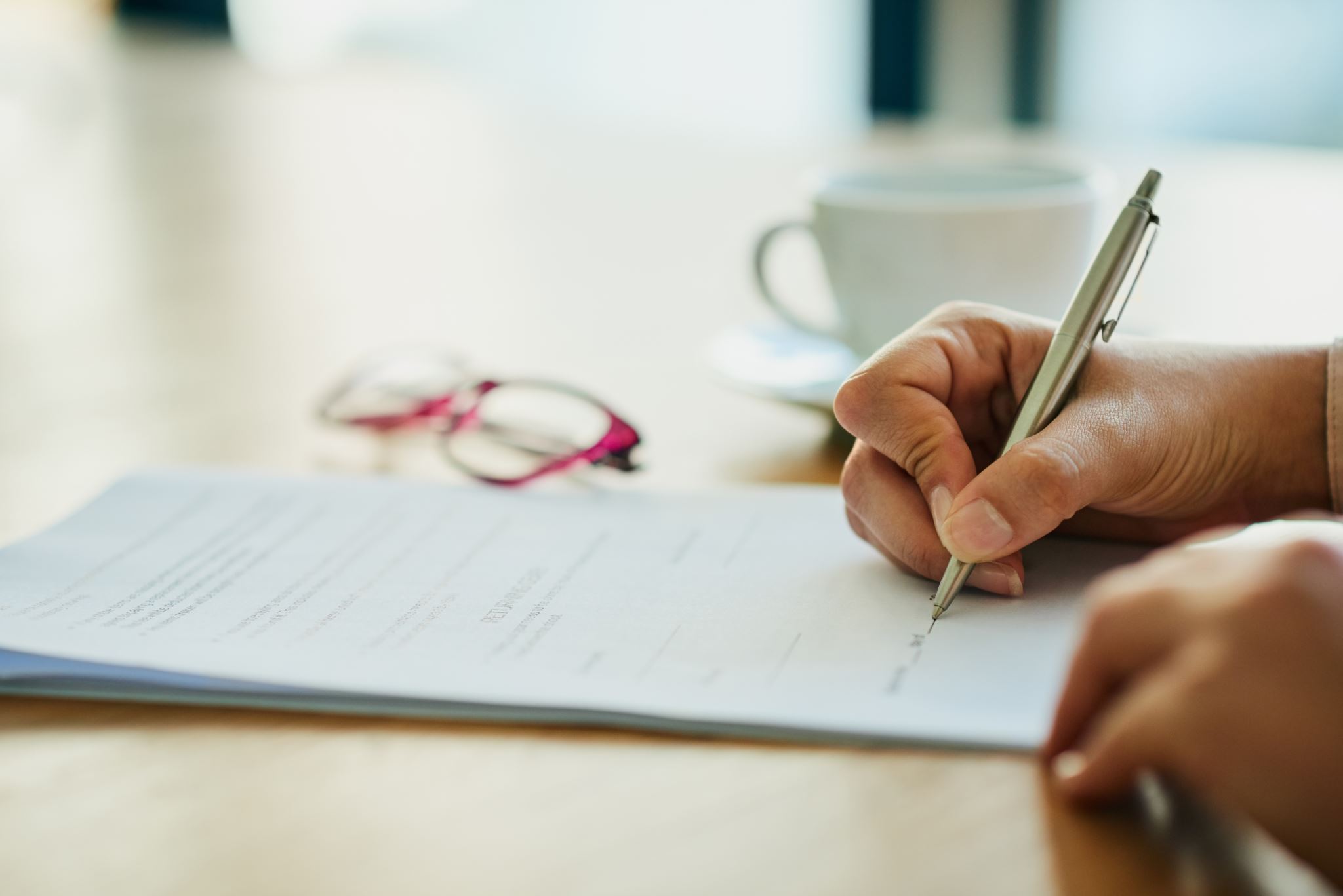 CUSTOS DE TRANSAÇÃO




O que são?
Por que importam?
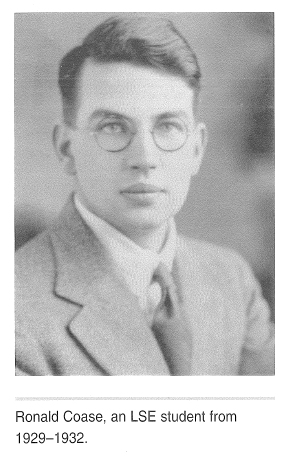 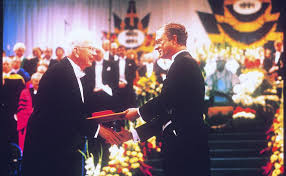 Coase teve com 20 anos a ideia que lhe rendeu o Prêmio Nobel na Velhice
A ideia de custos de transação que levou à law and economics
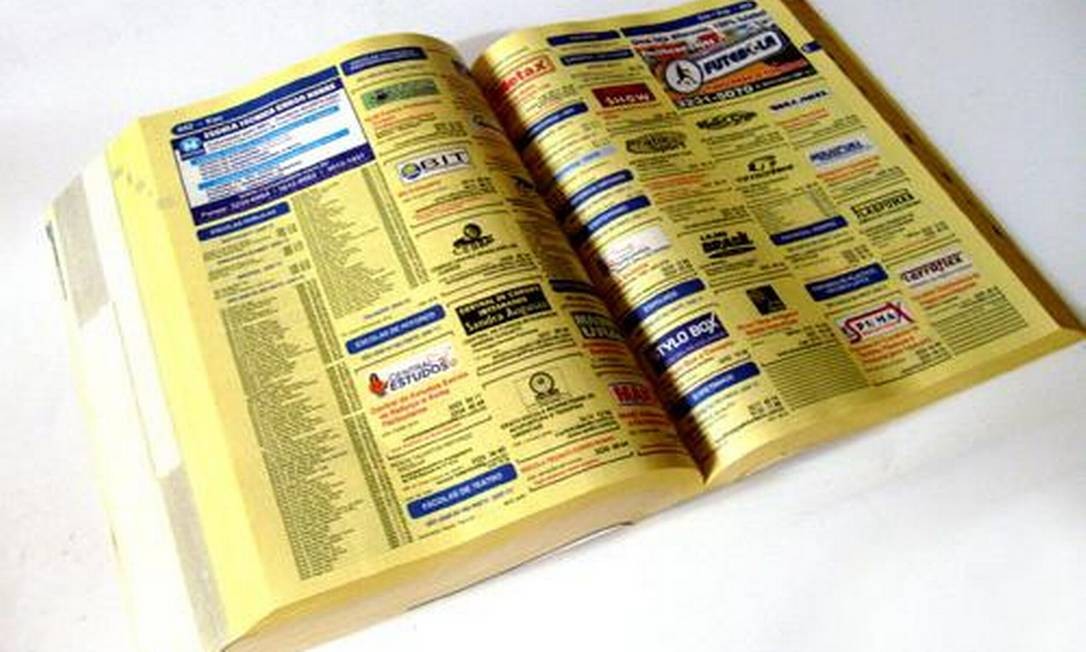 O jovem Coase ficou impressionado com as grandes empresas que operavam nos Estados Unidos
Ao mesmo tempo, a lista telefônica de páginas amarelas de Nova York tinha milhares de fornecedores que podiam ser contratados no mercado.
O que é mais eficiente? Contratar alguém no mercado, quando necessário, ou integra-lo hierarquicamente em uma firma.

Custos de transação vs Custos de Organização
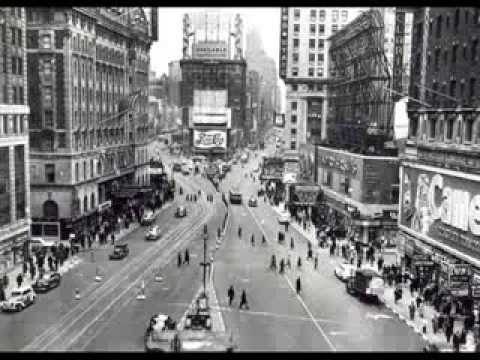 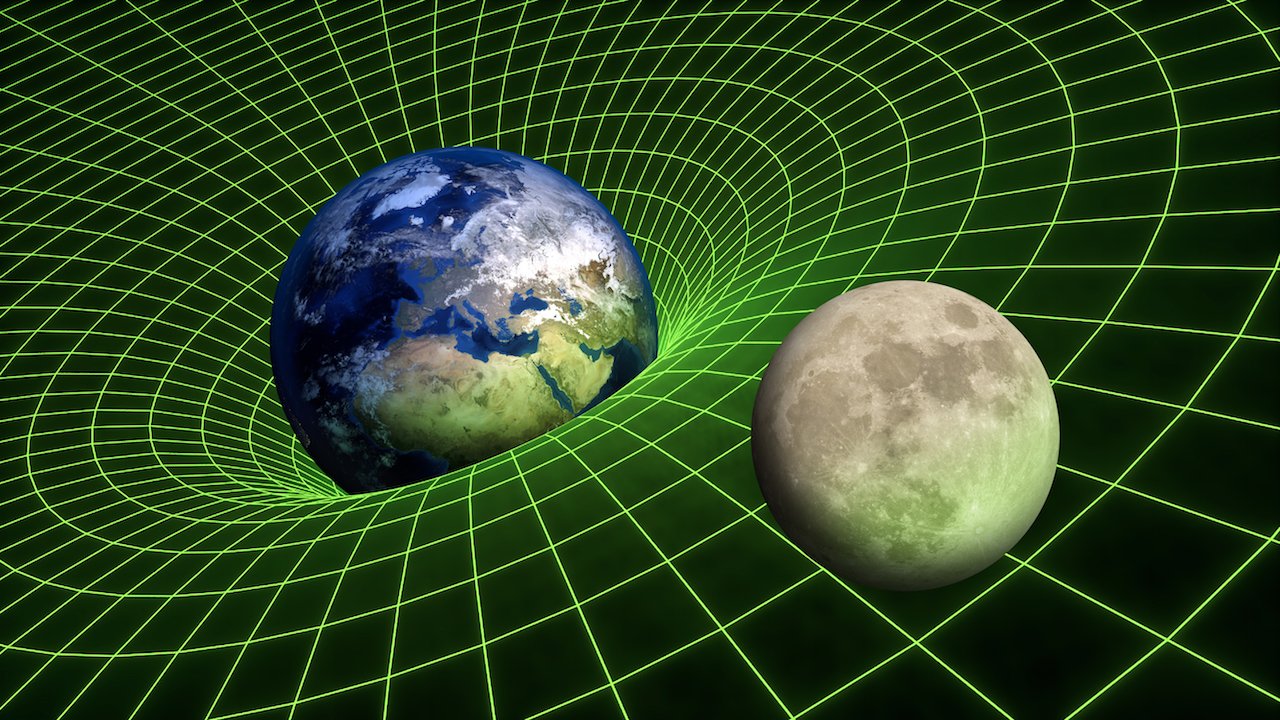 CUSTOS DE TRANSAÇÃO: POLO GRAVITACIONAL DAS REGRAS DO DIREITO, PARA COASE
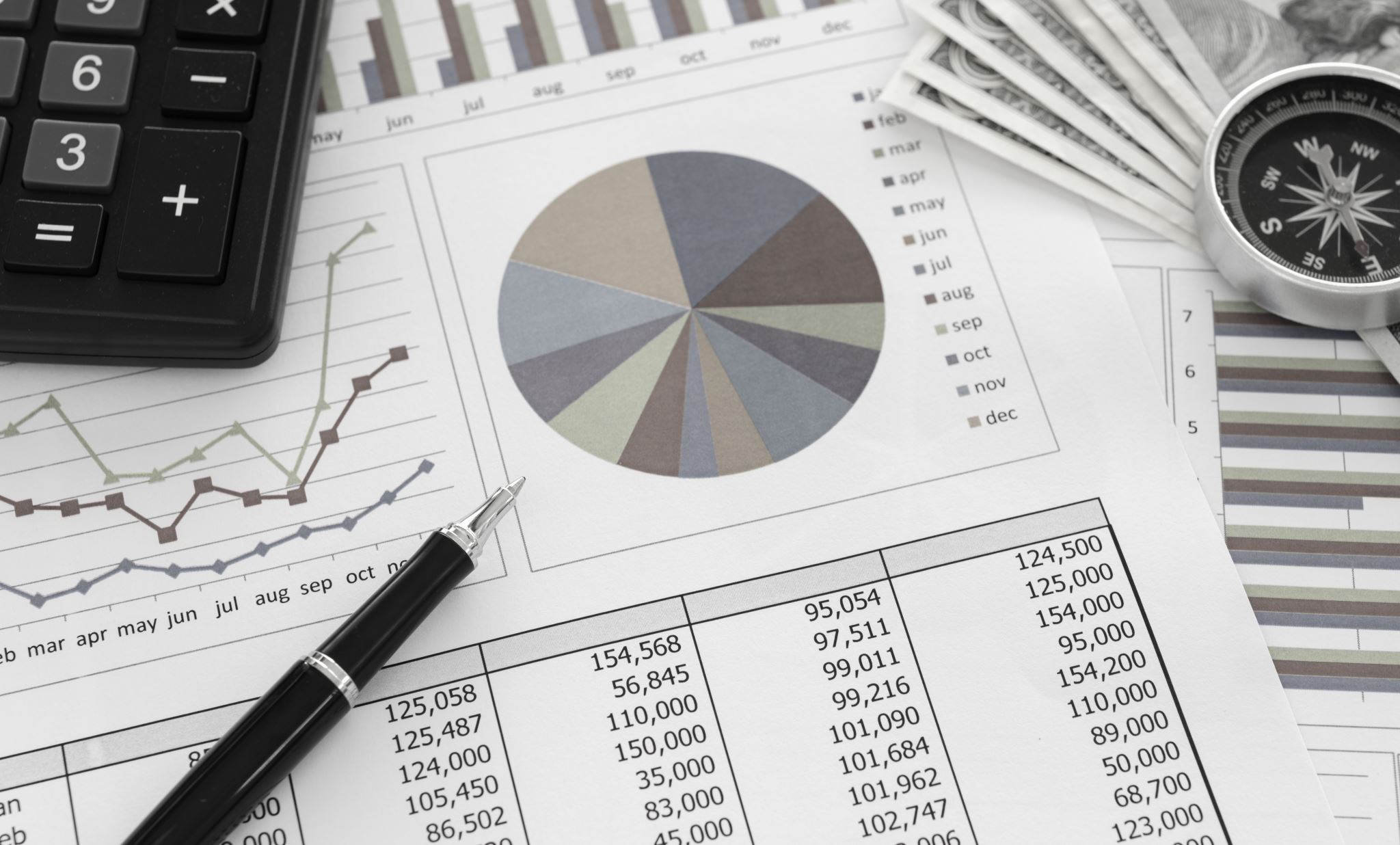 QUAIS SÃO OS PRINCIPAIS CUSTOS DE TRANSAÇÃO ?
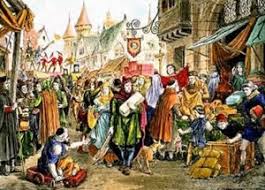 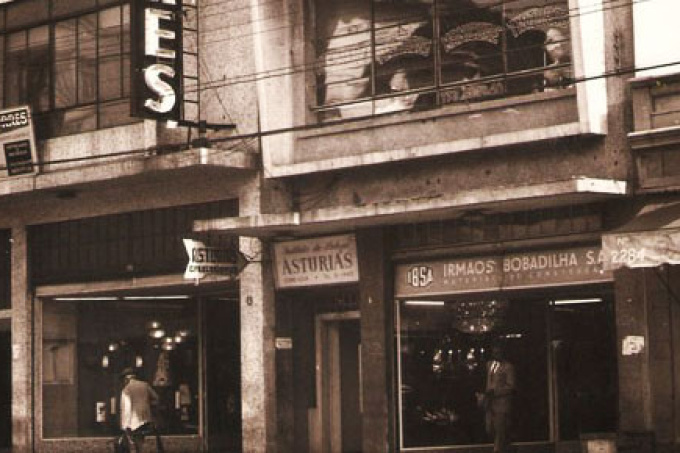 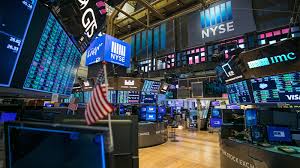 Identificar a outra parte....
Negociar e formalizar o contrato
Recuperação de Créditos no Brasil
Teoria da Firma de Coase: custos de transação maior do que custos de organização
Desdobramentos da teoria da firma
Desenvolvimento Institucionalista da Teoria da Firma (Oliver Williamson)